Qari mill-Ewwel Ktieb
tas-Slaten
1 Slaten 19, 9a.11-16
F’dak iż-żmien, Elija niżel mill-muntanja tal-Mulej, il-Ħoreb, u sab lil Eliżew bin Safat, waqt li kien qiegħed jaħrat bi tnax-il żewġ
gniedes quddiemu; u hu kien qiegħed imexxi 
t-tnax-il wieħed. Resaq lejh Elija, u xeħet fuqu l-mantell tiegħu. Dan ħalla l-gniedes
u mar jiġri wara Elija jgħidlu: 
“Ħallini mmur insellem lil missieri u ’l ommi, imbagħad niġi warajk”.
Qallu Elija: 
“Mur, u erġa’ ejja; għaliex taf x’għamiltlek jiena”. 
Eliżew tbiegħed minnu, qabad żewġ gniedes, qatilhom
u offriehom sagrifiċċju. U bl-għodda tal-ħrit sajjar 
il-laħam, qassmu lin-nies, u kielu. U hu mar wara Elija, u beda jservih.
Il-Kelma tal-Mulej
R:/ Irrodu ħajr lil Alla
Salm Responsorjali
R:/  Mulej, inti s-sehem tal-wirt u r-risq tiegħi
Ħarisni, o Alla, għax fik jien nistkenn.
Jien għedt lill-Mulej:
“Int Sidi, m’għandix ġid ieħor ħliefek.
Mulej, inti s-sehem tal-wirt u r-risq tiegħi,
inti żżomm f’idejk xortija”.
R:/  Mulej, inti s-sehem tal-wirt u r-risq tiegħi
Imbierek lill-Mulej li tani 
l-fehma;
imqar billejl qalbi tgħallimni.
Inżomm il-Mulej dejjem quddiemi,
għax bih f’leminti qatt ma nitħarrek.
R:/  Mulej, inti s-sehem tal-wirt u r-risq tiegħi
Hekk tifraħ qalbi u tithenna ruħi,
u ġismi wkoll jistrieħ 
fil-kwiet.
Għax int ma titlaqnix 
fl-imwiet,
ma tħallix il-maħbub tiegħek jara l-qabar.
R:/  Mulej, inti s-sehem tal-wirt u r-risq tiegħi
Hallelujah, Hallelujah
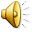 O Alla, iġbidli qalbi lejn 
il-preċetti tiegħek;
agħtini fi tjubitek il-liġi tiegħek.
Hallelujah, Hallelujah
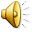 Qari mill-Evanġelju skont 
San Mattew
Mt 5, 33-37
R:/ Glorja lilek Mulej
F’dak iż-żmien, Ġesù qal lid-dixxipli tiegħu: 
“Smajtu wkoll x’intqal 
lin-nies ta’ dari: ‘Tonqosx mill-wegħda li ħlift imma
rodd lill-Mulej il-wegħdiet li ħliftlu’. Imma jiena ngħidilkom biex ma taħilfu xejn, u la bis-sema, għax hu t-tron ta’ Alla, u la
bl-art, għax fuqha jserraħ riġlejh, u lanqas b’Ġerusalemm, għaliex hija l-Belt tas-Sultan 
il-kbir. U lanqas b’rasek
ma għandek taħlef, għaliex inti anqas biss xagħra waħda ma għandek ħila tagħmilha bajda jew sewda. Mela ħa jkun id-diskors
tagħkom: <Iva, iva; le, le>; kulma hu iżjed minn hekk ikun ġej mill-Ħażin”.
Il-Kelma tal-Mulej
R:/ Tifħir lilek Kristu